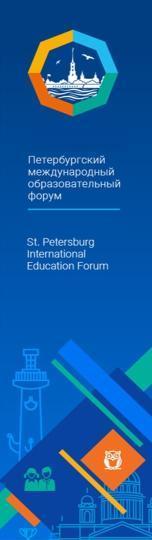 Интегрированные проекты как результат внеурочной деятельности обучающихся в условиях внедрения ФГОС в малокомплектной школе
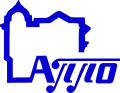 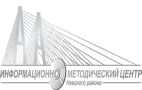 Прозорова Людмила Германовна, учитель изобразительного искусства и черчения Высоцкого ООО МБОУ «СОШ п.г. Советский» г. Высоцка Выборгского района Ленинградской области
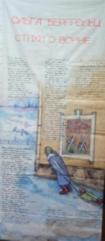 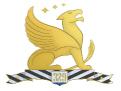 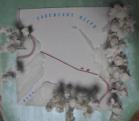 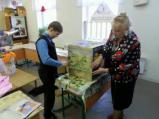 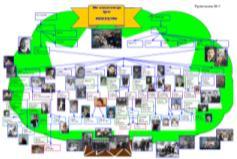 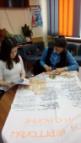 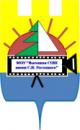 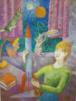 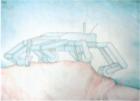 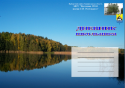 1
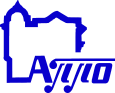 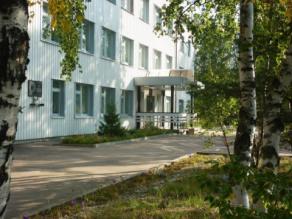 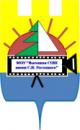 Высоцкая школа
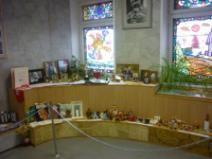 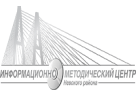 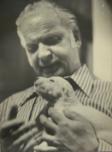 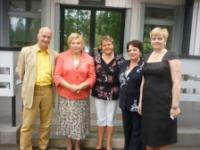 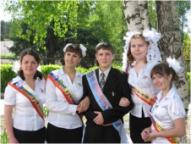 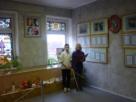 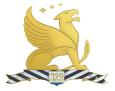 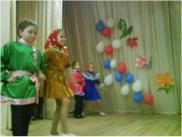 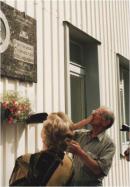 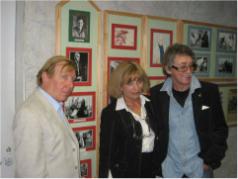 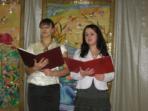 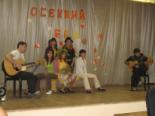 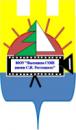 2
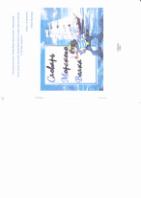 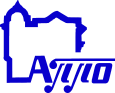 «Английские заимствования в морской терминологии»
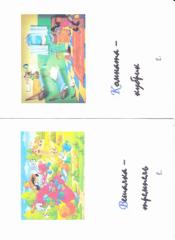 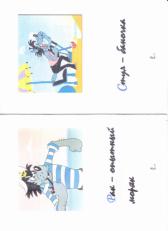 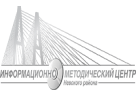 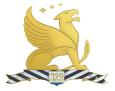 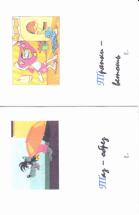 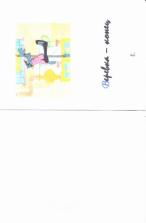 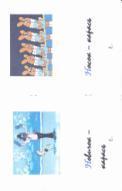 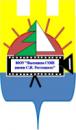 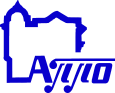 «Компьютерная терминология»
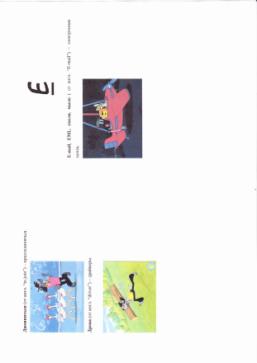 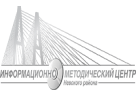 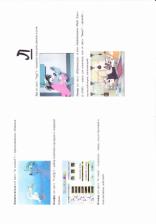 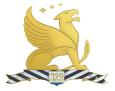 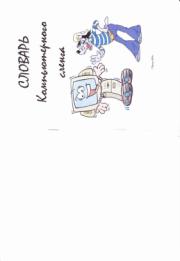 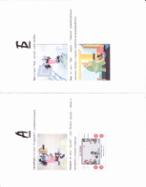 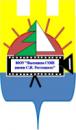 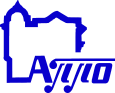 «Серия графических работ «Познай себя, и ты познаешь весь мир»
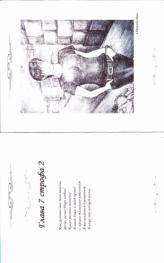 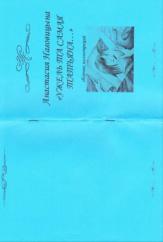 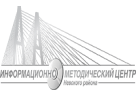 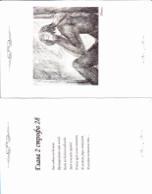 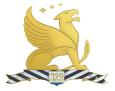 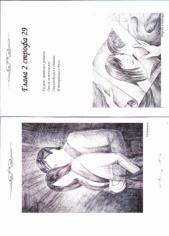 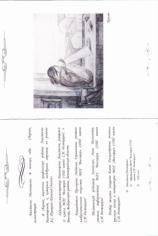 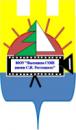 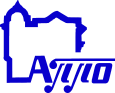 «Дневник моей души»
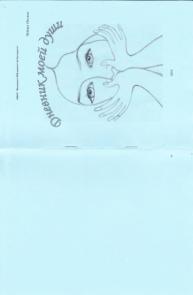 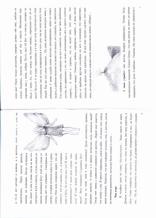 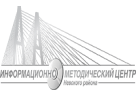 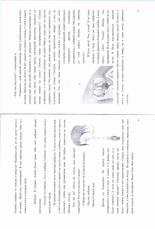 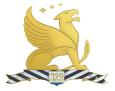 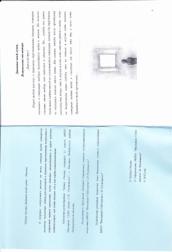 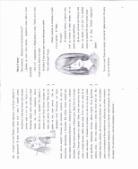 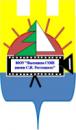 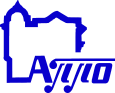 «ЕГЭ – глазами детей»
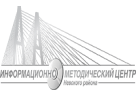 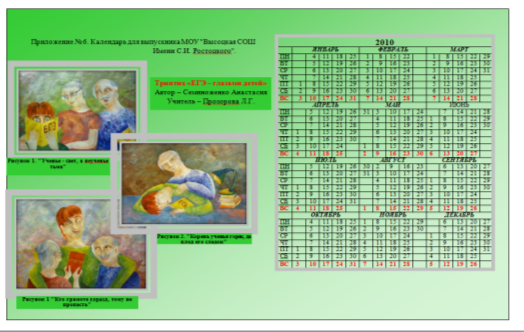 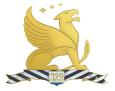 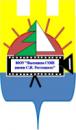 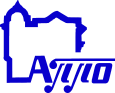 «Триптих «Через тернии к звездам»
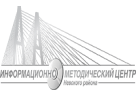 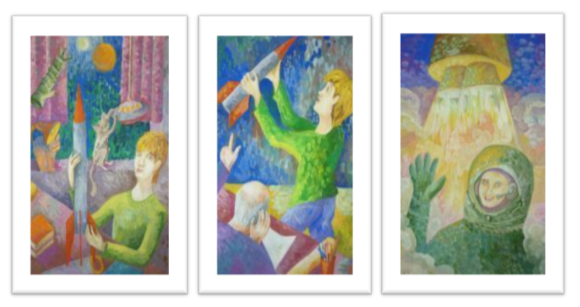 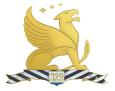 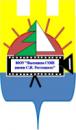 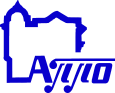 Фестиваль детских рисунков «Мы рисуем свой мир» - Лицейский календарь – Виртуальная выставка
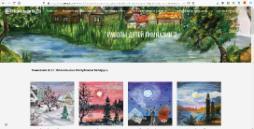 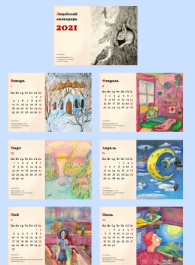 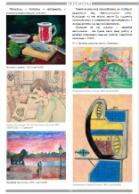 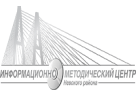 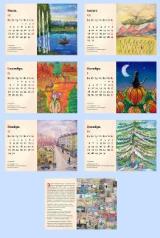 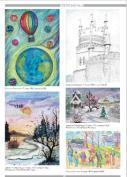 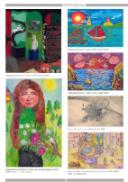 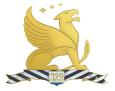 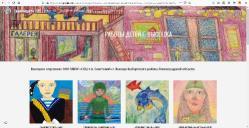 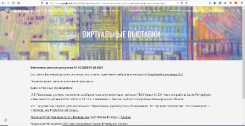 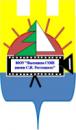 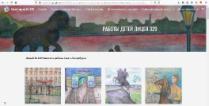 «Создание анимационного ролика «Васька-кот»
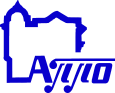 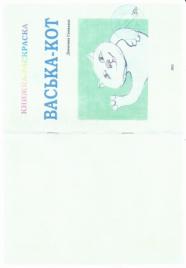 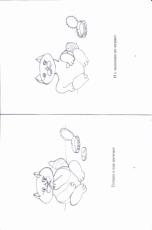 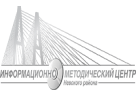 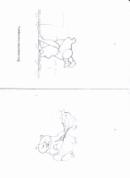 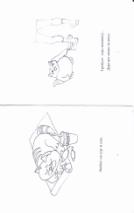 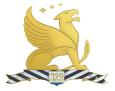 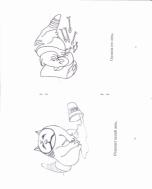 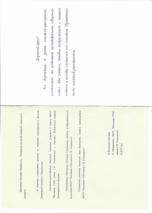 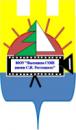 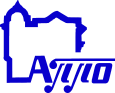 «Создание анимационных фильмов»
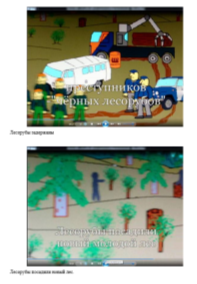 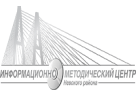 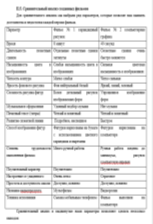 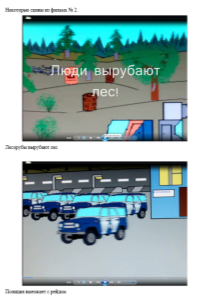 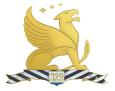 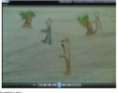 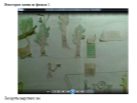 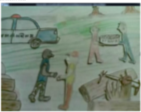 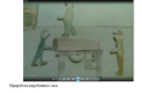 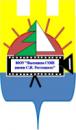 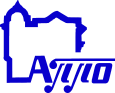 «История городского стадиона – олимпийская сказка или быль?»
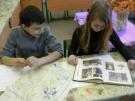 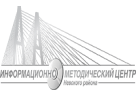 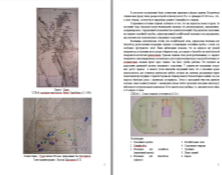 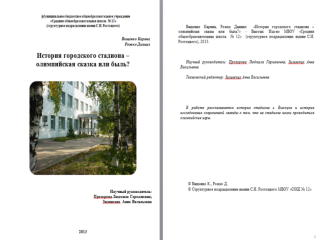 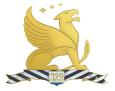 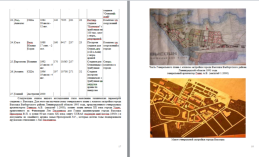 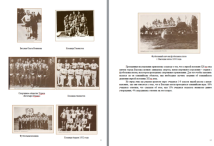 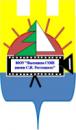 «Познавательная игра «Исторический куб» на знание событий Великой Отечественной войны 1941-1945 годов к 70-летию Великой Победы»
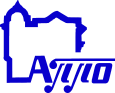 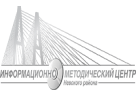 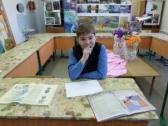 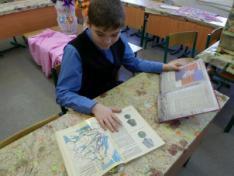 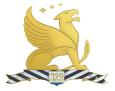 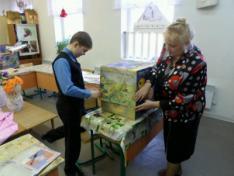 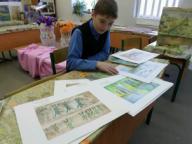 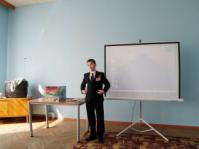 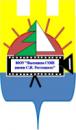 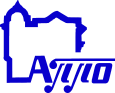 «Макет «Дорога жизни»
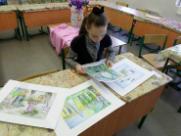 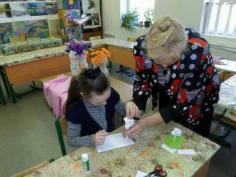 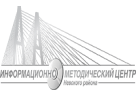 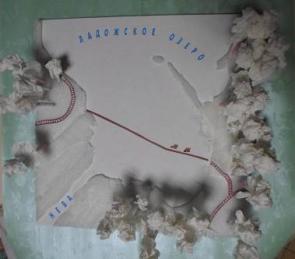 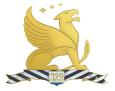 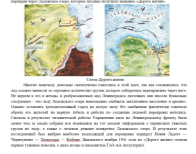 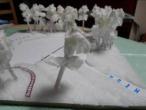 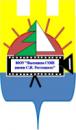 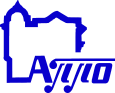 Книга «Дорога жизни: из 1941 в 2015»
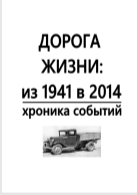 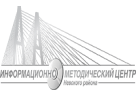 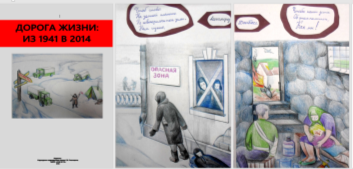 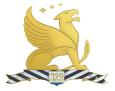 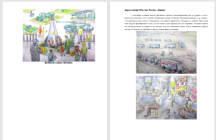 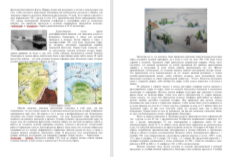 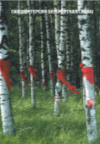 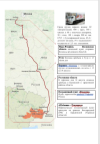 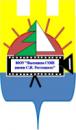 «Рукописная, печатная, электронная - создание книги "Невская застава" к 100-летию Невского района Санкт-Петербурга»
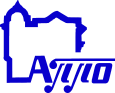 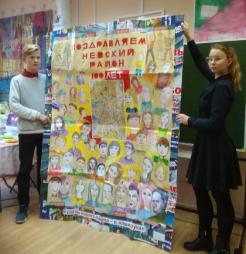 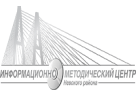 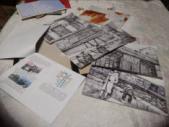 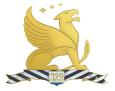 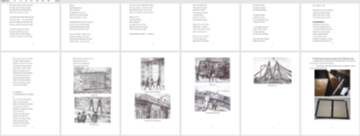 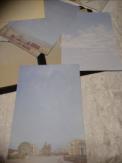 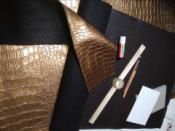 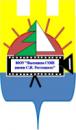 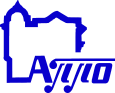 «История школы на страницах ученического дневника»
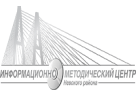 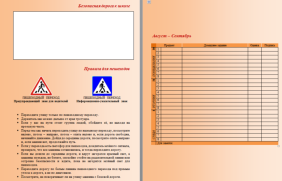 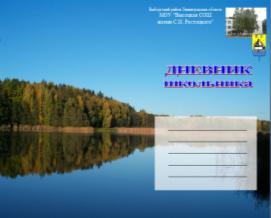 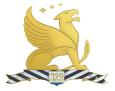 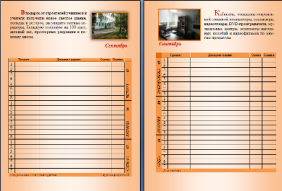 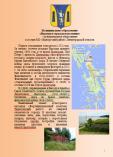 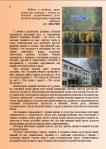 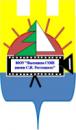 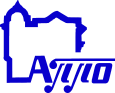 «Выполнение батика по творчеству Ольги Берггольц для школьного музея»
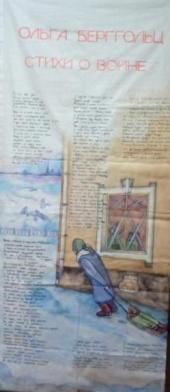 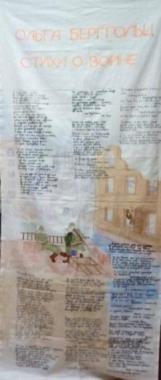 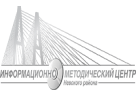 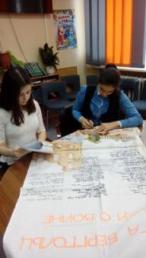 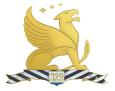 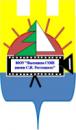 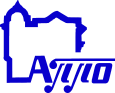 Батик «Подарок для мамы», «Подарок для папы»
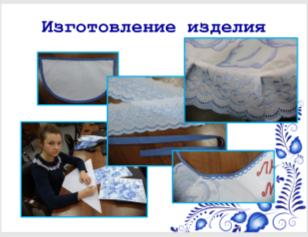 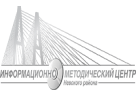 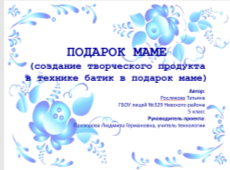 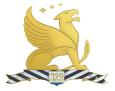 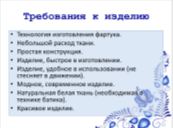 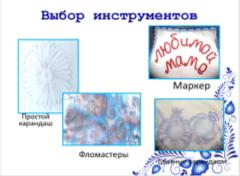 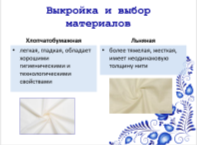 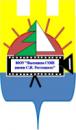 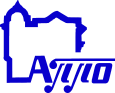 Батик «Против коррупции»
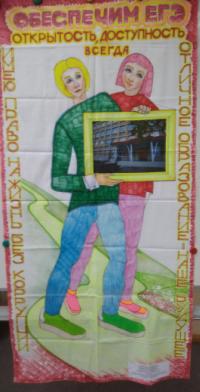 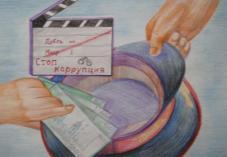 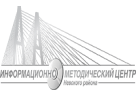 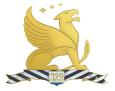 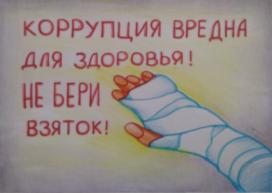 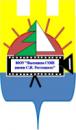 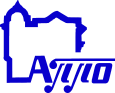 «Многоразовая межорбитальная транспортная система (ММТС)»
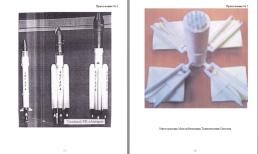 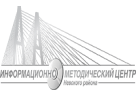 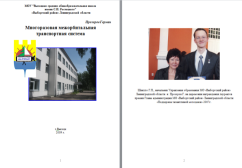 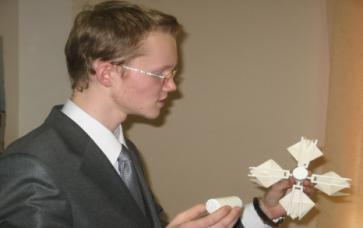 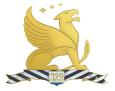 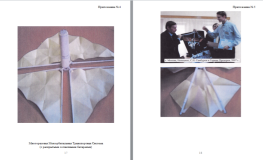 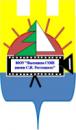 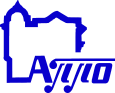 «Марсоход-исследователь глубин и поверхности марса (ИГПМ)»
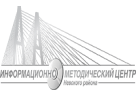 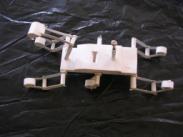 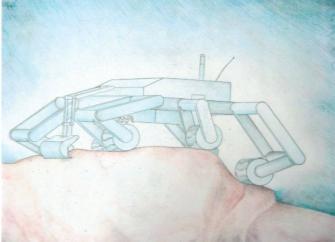 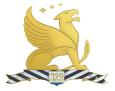 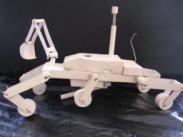 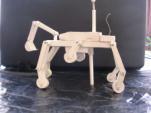 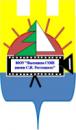 «Создание макета многоразовой транспортной космической системы «Буран»
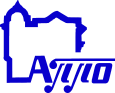 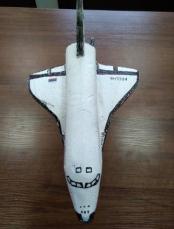 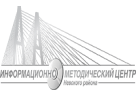 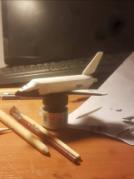 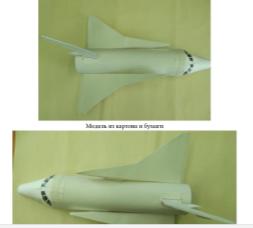 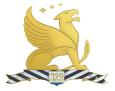 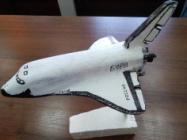 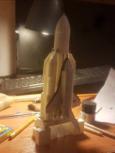 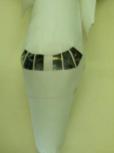 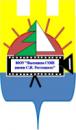 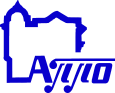 «Выполнение изделия «Чудо-сапоги», «Техника выполнения стелек-тапочек»
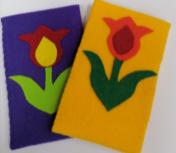 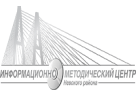 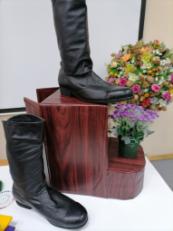 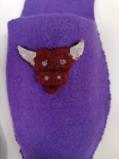 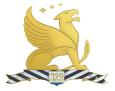 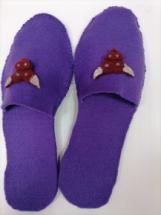 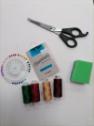 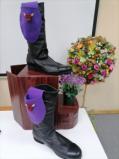 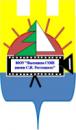 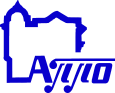 Техника изготовления авторской куклы Лизы
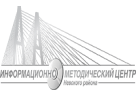 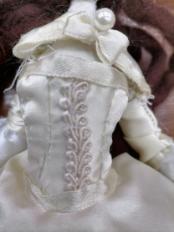 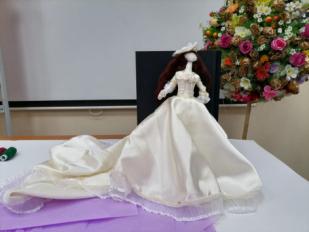 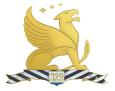 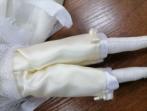 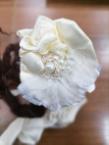 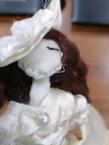 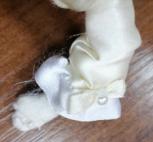 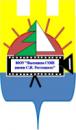 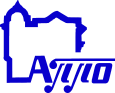 Техника изготовления детской новогодней скатерти
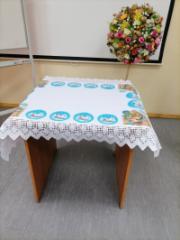 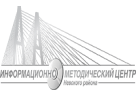 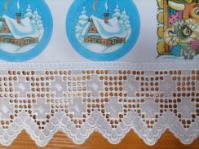 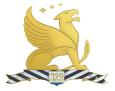 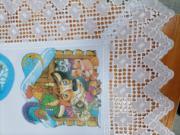 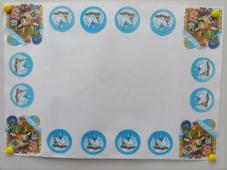 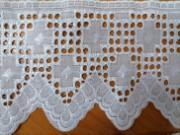 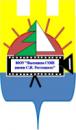 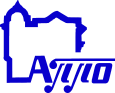 Техника изготовления Брелоков из природного материала в подарок
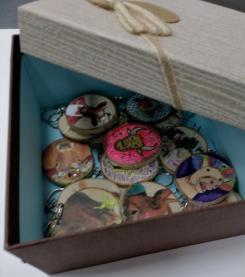 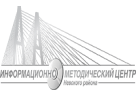 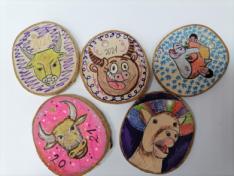 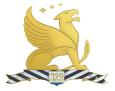 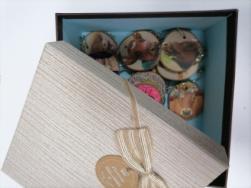 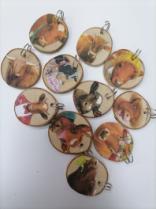 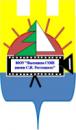 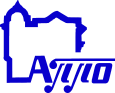 Техника изготовления декораций к театральным постановкам
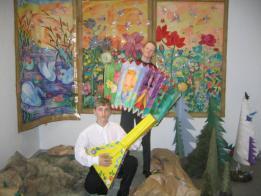 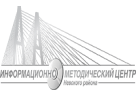 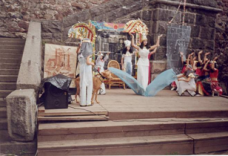 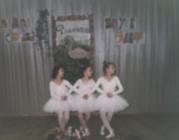 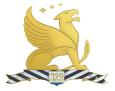 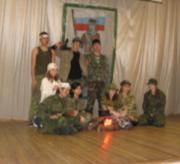 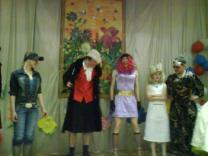 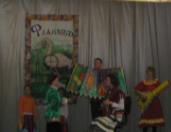 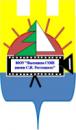 Наши достижения
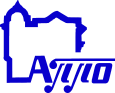 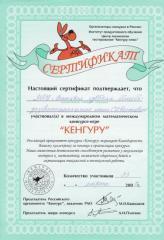 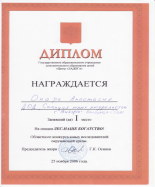 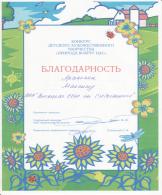 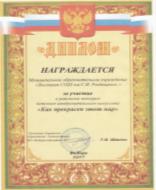 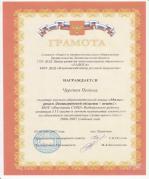 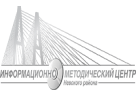 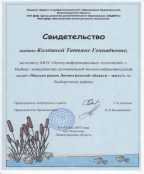 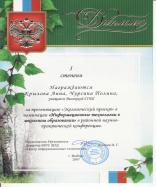 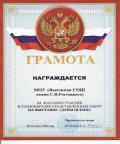 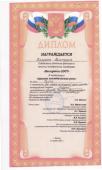 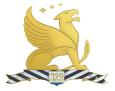 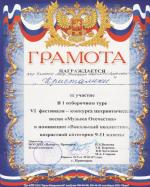 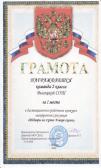 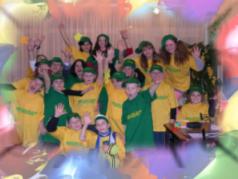 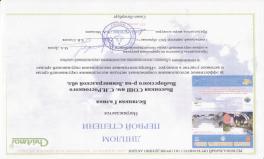 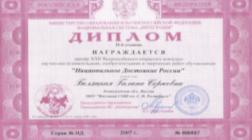 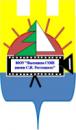 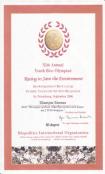 И это только маленькая толика…
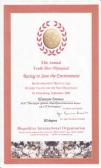 29
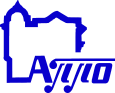 Спасибо за внимание!
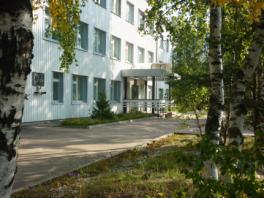 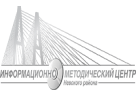 Прозорова Людмила Германовна, учитель изобразительного искусства и черчения 
Высоцкого ООО МБОУ «СОШ п.г. Советский» г. Высоцка Выборгского района Ленинградской области 
lyudmilaprozorova2@yandex.ru
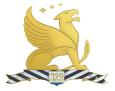 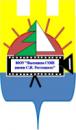